Unit 40 P1
Mise en scene
Denotation and Connotation
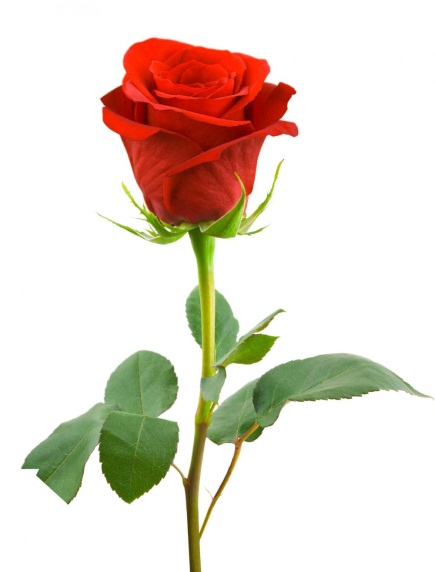 What can you see in the picture?
A rose
What does a rose suggest?
Romance
Denotation is what we can see in an image.
Connotation is the meaning we associate with that object.
What is the denotation and connotation of the following images?
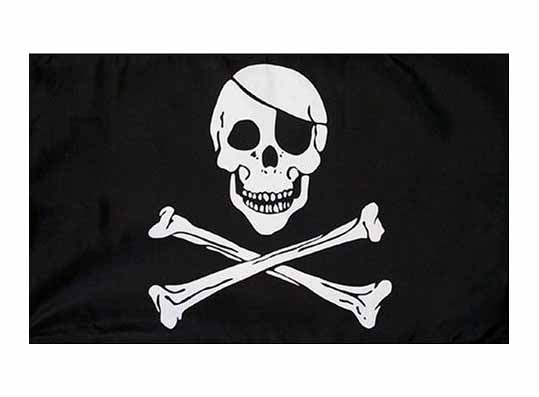 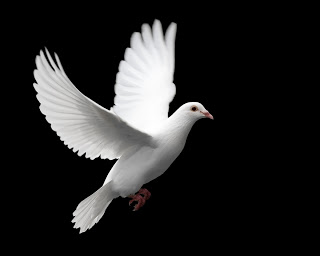 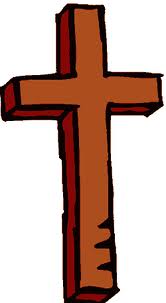 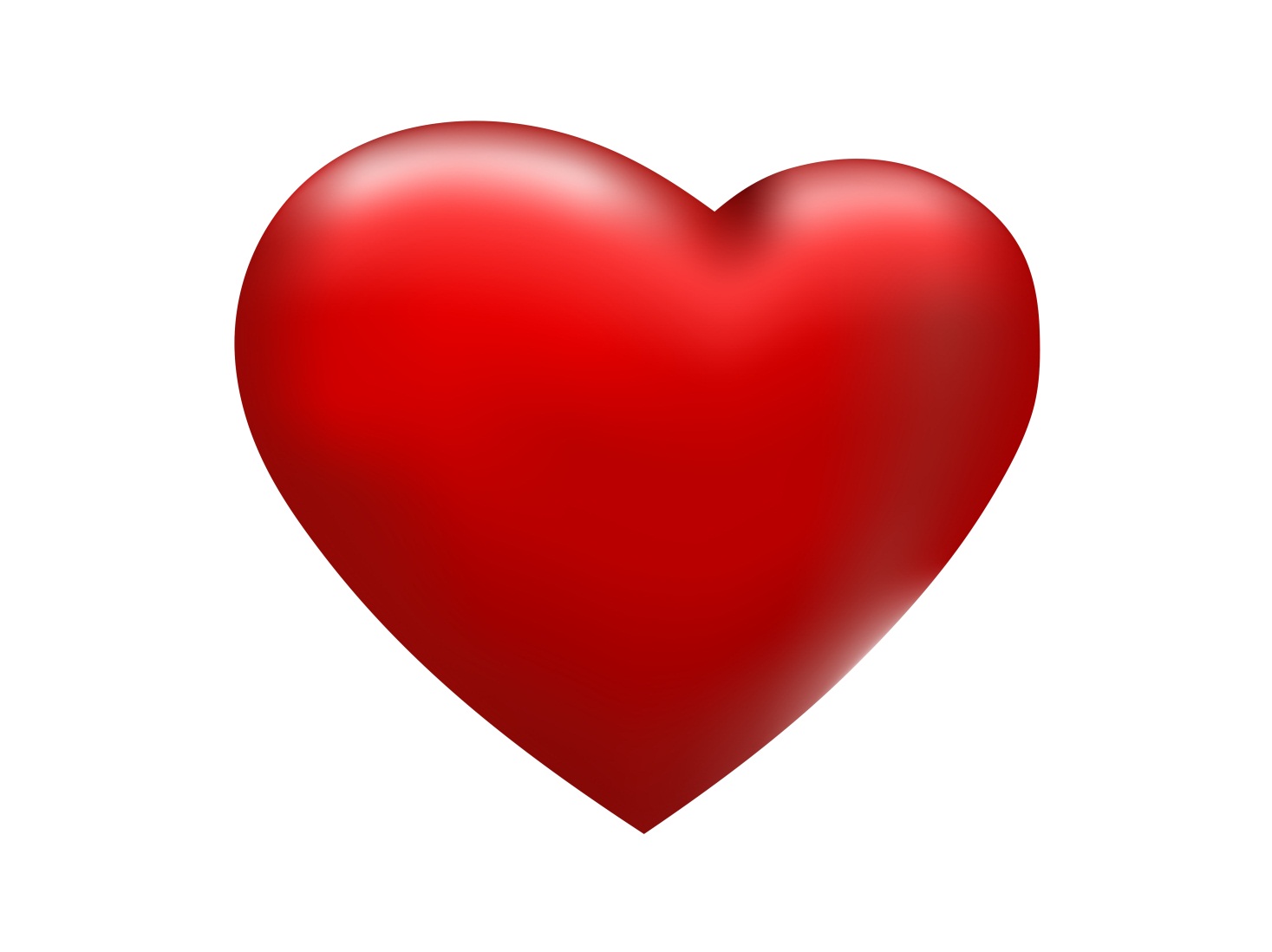 Mise-en-Scène
Everything in the scene
C L A M P S
Costume
Lighting
Acting
Make up
Props 
Setting
Mise-en-Scène
Everything that you seen in the image has been carefully chosen to give the audience a message. You have to think about what this message is.
How mise en scene helps the audience to understand the film
Atmosphere  - the mood
Character – what the character is like
Time and Place – where and when the film takes place
Idea of
Narrative – the story
Genre – what type of film it is for example romance, horror
Make up and Hair, dirty, wet = suggest a struggle/being in a difficult situation
Let’s look at the mise en scene in this scene from King Kong
Acting – her facial expression looks worried, she’s alone  which might suggest she is in danger
Setting
Jungle = wild/dangerous
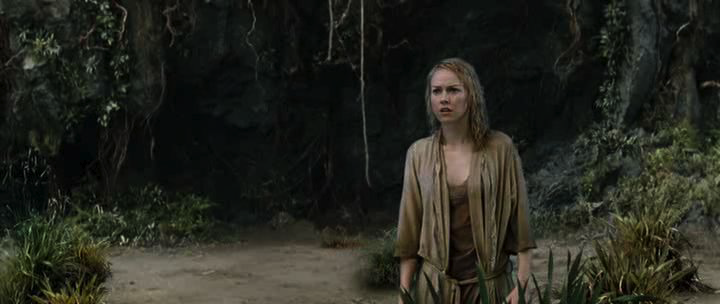 Costume  =  wet nightclothes – old fashioned – the film is set in the past
vulnerable - also soiled suggesting signs of  struggle
[Speaker Notes: We learn a lot about the story from looking at the mise en scene]
Acting, Costume, Make-up and Hair
Acting, costume, hair and make–up signal to the audience:
What time period the film is set in
How important the character is
The character’s job/purpose
What social group they belong to
What kind of character they are – villain, hero etc.
Characters can alter their clothes and actions to suggest a change in any of these things.
Identify the mise-en-scène in a still from a film and think about the message that it might give to the audience. Remember to think about the denotation and connotation of symbols/images.
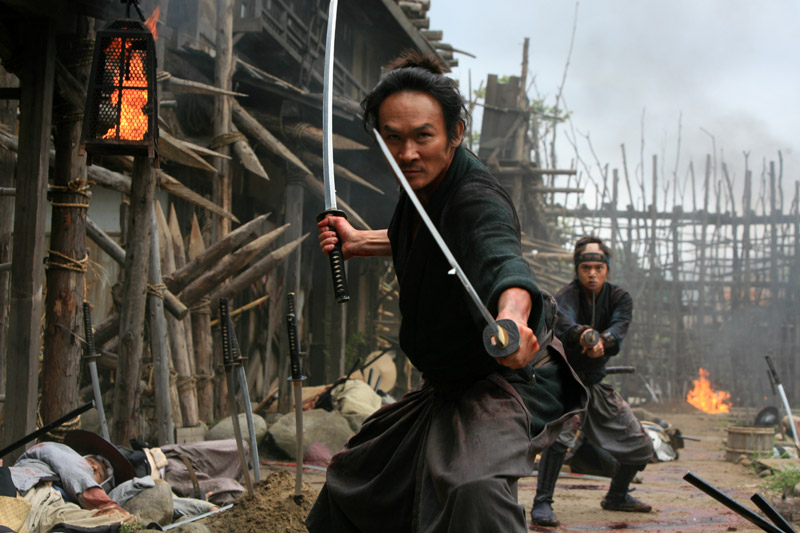 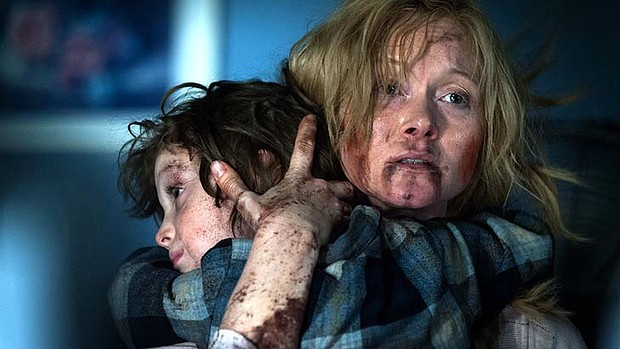 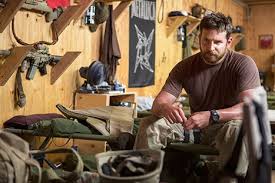 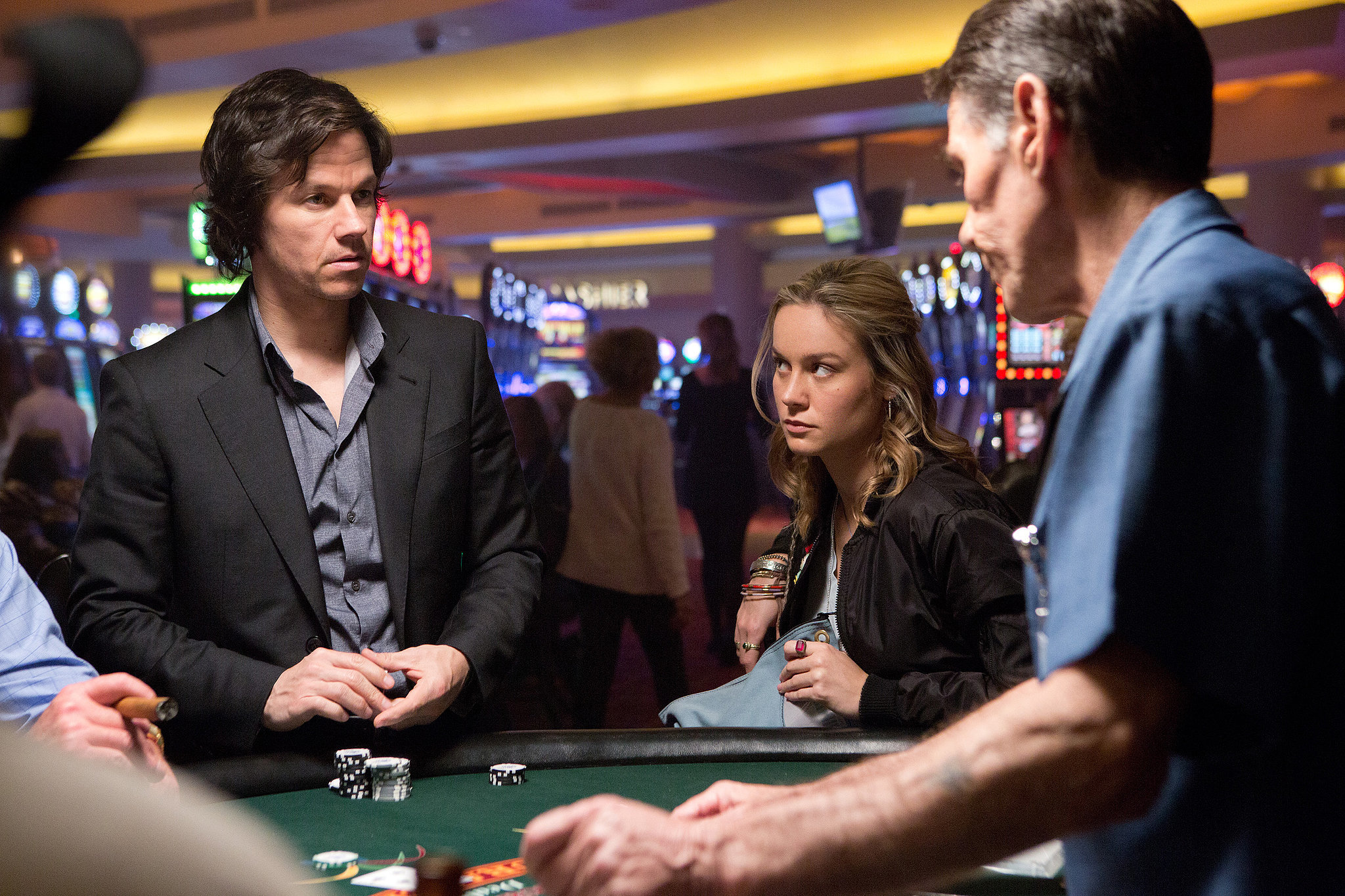